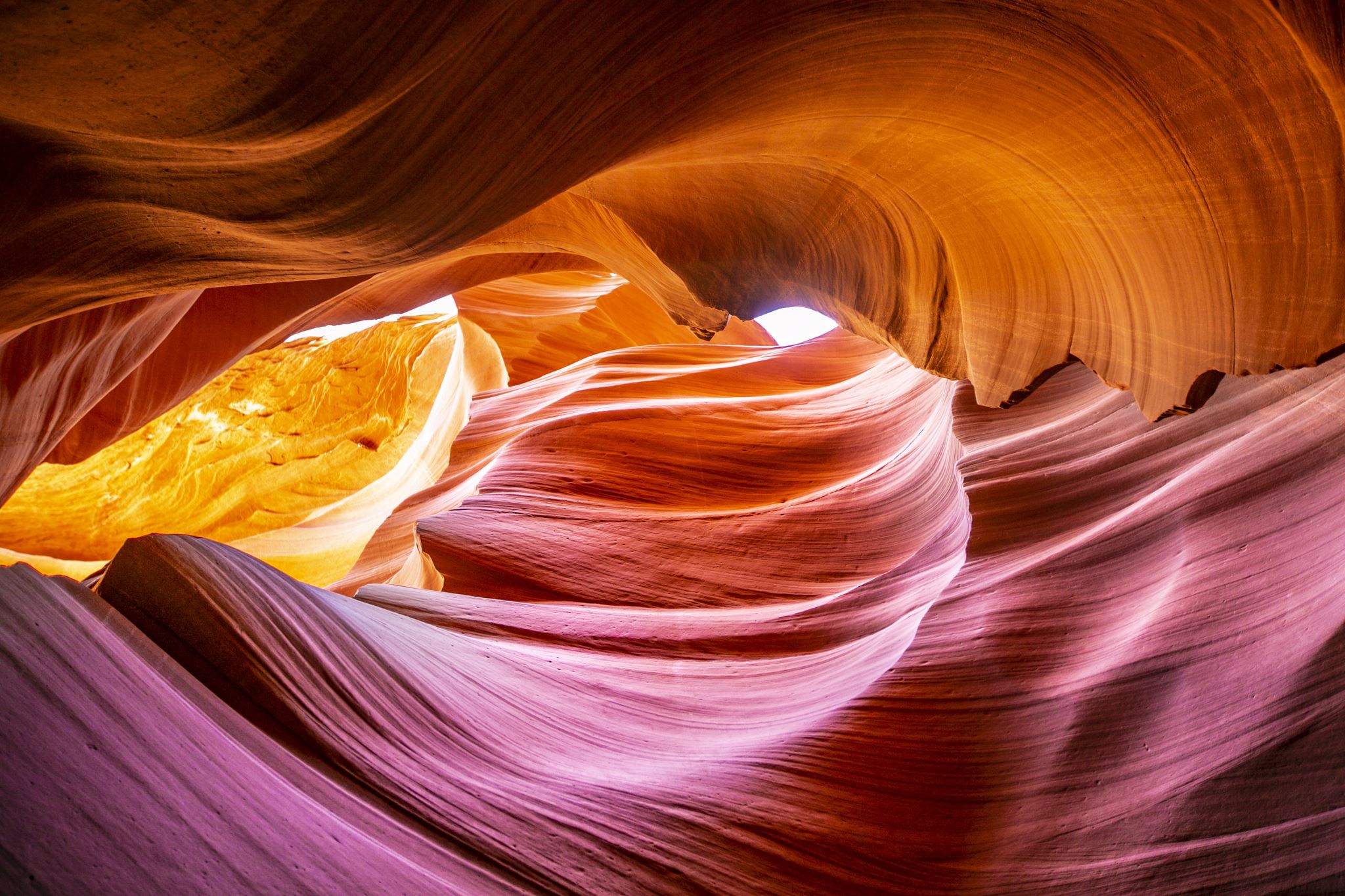 Using a recurrence relation 4 an arithmetic sequence
A sequence in which a constant (D) can be added to each term to get the next term is called an
Arithmetic Sequence.
The constant (D) is called the
Definition
Common Difference.
To find the common difference (D), subtracting any pair of successive terms.
t1
t2
t3
t4
t5
2        5          8          11          14
3
3
3
3
[Speaker Notes: Constant = fixed amount]
A sequence is arithmetic if the differences between consecutive terms are the same.
4, 9, 14, 19, 24, . . .
arithmetic sequence
9 – 4 = 5
14 – 9 = 5
19 – 14 = 5
24 – 19 = 5
The common difference, D, is 5.
3
Definition of Arithmetic Sequence
The arithmetic sequence: 8, 13, 18, 23, 28, 33, …The common difference for this sequence is 𝑑=5 (13−8=5).
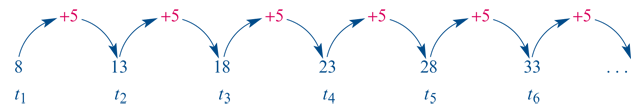 Rule
tn =   a + n* D
The last # in the sequence/or the # you are looking for
The position the term is in
First term
The common difference
t1 = 10
Given three value in a sequence e.g. 10 , 15 , 20,… ‘to find the next term, add 5 to the current term and keep repeating the process’.
tn+1 = tn + 5
A recurrence relation is a way of expressing this rule in a precise mathematical language..
Use
Simple Equations
Recurrence Relations 
next number depends on the previous number
t1 = a
tn+1 = tn + b
+ b = increase
- b = decrease
Recurrence Relations
Recurrence Relations Rule
Using a recurrence relation to generate an arithmetic sequence
Example 1
Recurrence Relations Rule
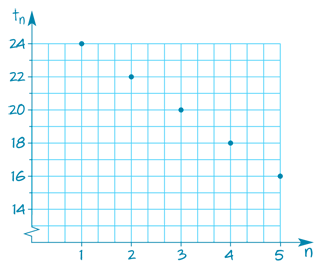 Using a recurrence relation to generate an arithmetic sequence
tn =   a + n *D
Rule
-2
33
24
t33 = 24 + 33 × (-2)
t33 = 24 – 66
Example 1
t33 = –42
1 unit
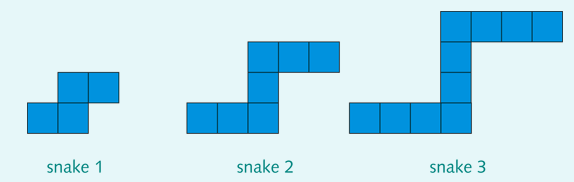 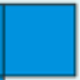 Example 2
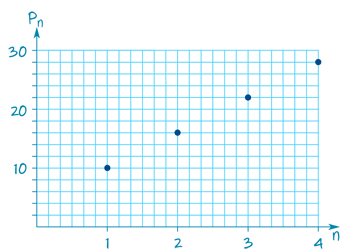 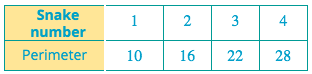 [Speaker Notes: The Snake shapes below are made using blocks, each with a side length of 1 unit.
The perimeter of each Snake shape can be found by counting the sides of the blocks around the outside of the shape. The perimeter of each new snake built is 6 units longer than the previous snake.
Let 𝑃𝑛 be the perimeter of the Snake shape 𝑛.]
1 unit
1 unit
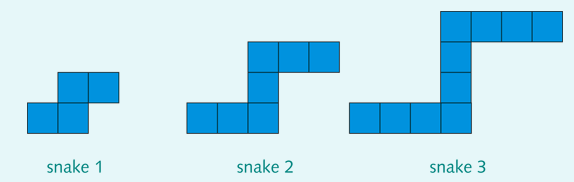 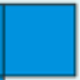 Rule
tn =   a + n *D
6
50
10
P50 = 10 + 50 × 6
P50 = 10 + 300
Example 2
P50 = 310
Questions & Summary Book